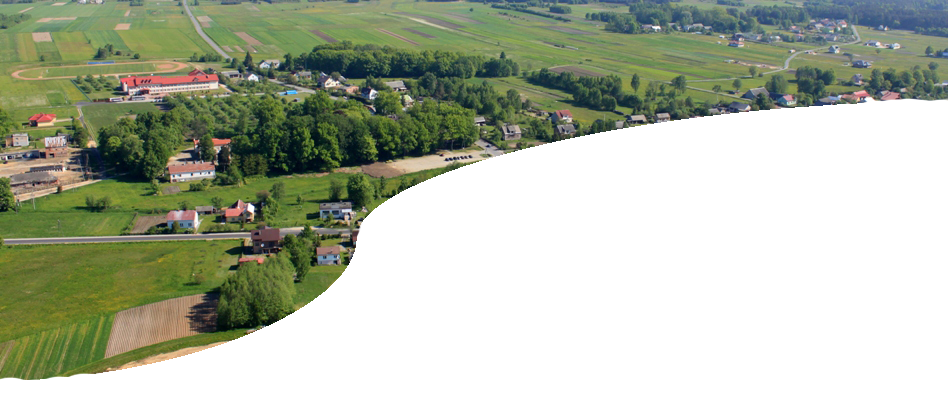 Operacje zgłoszone do realizacji w ramach dwuletniego Planu operacyjnego KSOW na lata 2018-2019
Warszawa, 24 maja 2018 r.
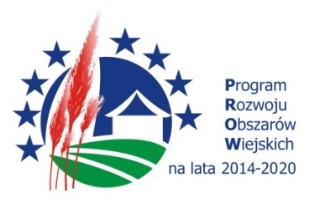 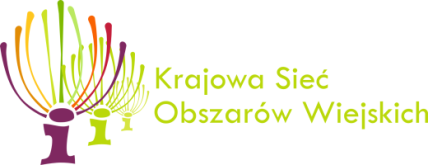 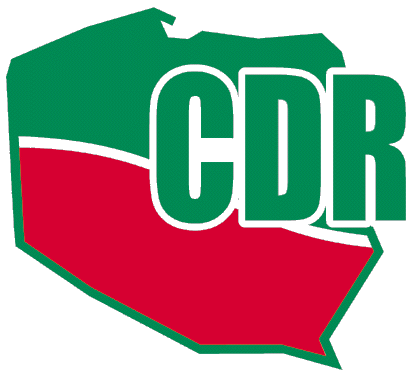 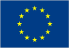 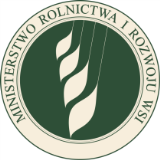 Materiał opracowany przez Jednostkę Centralną KSOWInstytucja Zarządzająca PROW 2014-2020 – Minister Rolnictwa i Rozwoju Wsi
„Europejski Fundusz Rolny na rzecz Rozwoju Obszarów Wiejskich: Europa inwestująca w obszary wiejskie”.Materiał współfinansowany ze środków Unii Europejskiej w ramach Pomocy technicznej Programu Rozwoju Obszarów Wiejskich na lata 2014-2020.
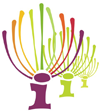 Plan operacyjny KSOW na lata 2018-2019
W tym operacje planowane do realizacji w 2019 r.:
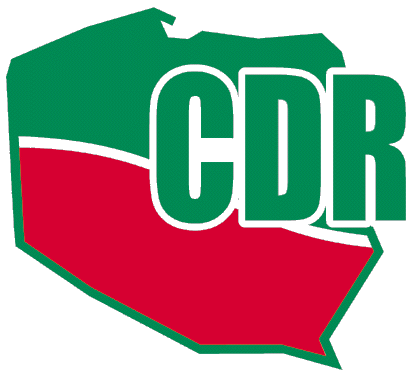 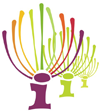 Plan operacyjny KSOW na lata 2018-2019Zgłoszone operacje w podziale na działania KSOW
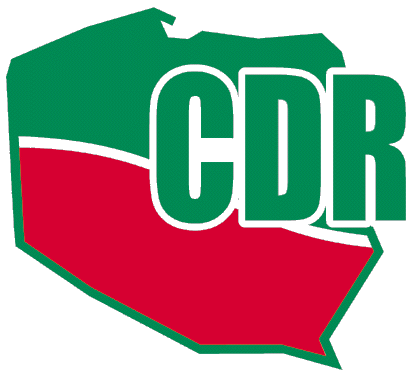 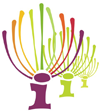 Plan operacyjny KSOW na lata 2018-2019Zgłoszone operacje w podziale na działania KSOW
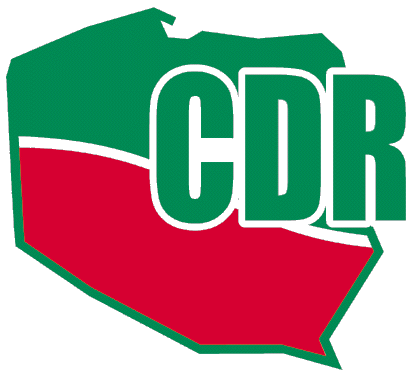 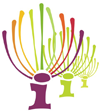 Plan operacyjny KSOW na lata 2018-2019Zgłoszone operacje w podziale na priorytety PROW
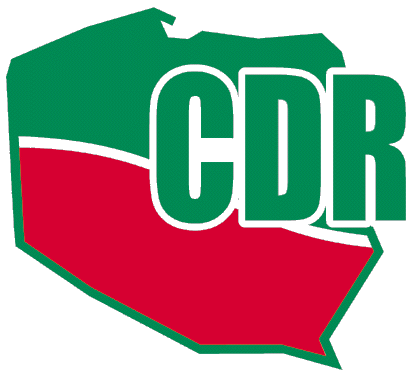 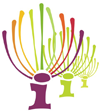 Operacje partnerów KSOW (Konkurs 2/2018)
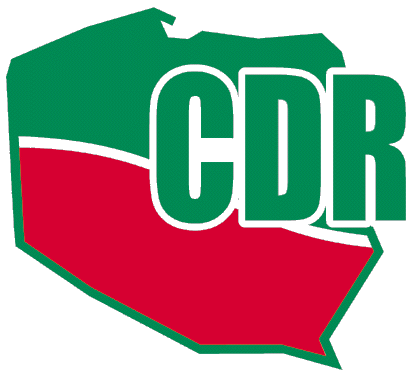 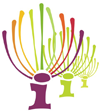 Operacje partnerów KSOW (Konkurs 2/2018)
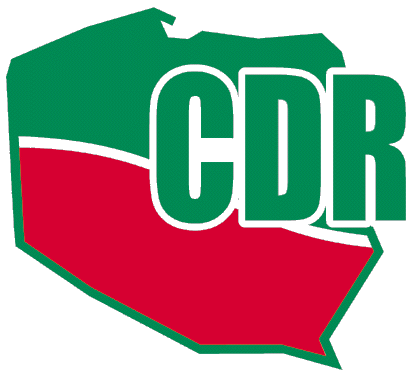 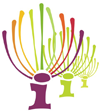 Operacje partnerów KSOW (Konkurs 2/2018)w podziale na działania KSOW
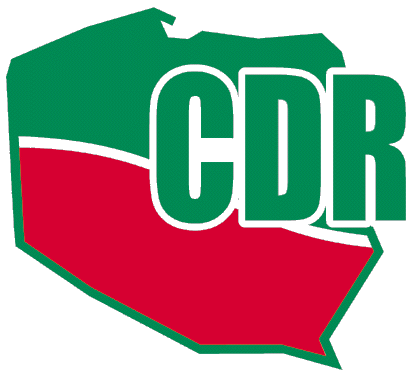 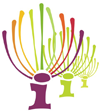 Operacje partnerów KSOW (Konkurs 2/2018)Główne formy realizacji operacji
Wystawa regionalna / impreza plenerowa – 98
Stoiska informacyjne na dużych targach/imprezach  – 10
Konkursy / olimpiady – 76
Konferencje / kongresy – 127 (11,2 tys. uczestników)
Szkolenia / seminaria / spotkania – 381 (13,9 tys. uczestników)
Wyjazdy studyjne – 112 (3,6 tys. uczestników)
Audycje / spoty telewizyjne i radiowe – 357
Artykuły / ogłoszenia w prasie – 116
Publikacje – 117
Analizy / ekspertyzy/ badania – 32
Internet i media społecznościowe
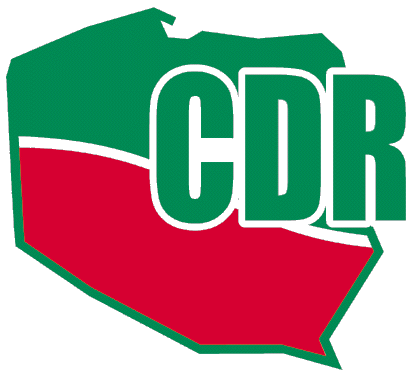 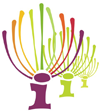 Operacje własne jednostek wsparcia sieci
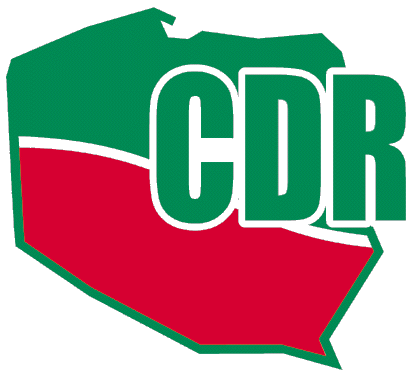 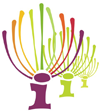 Operacje własne jednostek wsparcia sieci
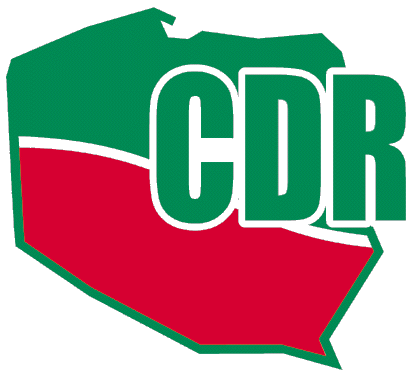 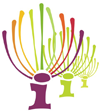 Operacje własne jednostek wsparcia sieciGłówne formy realizacji operacji
Wystawa regionalna / impreza plenerowa – 26
Stoiska informacyjne na dużych targach/imprezach  – 90
Konkursy / olimpiady – 25
Konferencje / kongresy – 45 (2,1 tys. uczestników)
Szkolenia / seminaria / spotkania – 141 (3,8 tys. uczestników)
Wyjazdy studyjne – 80 (1,7 tys. uczestników)
Audycje / spoty telewizyjne i radiowe – 8
Artykuły / ogłoszenia w prasie – 30
Publikacje – 32
Internet i media społecznościowe
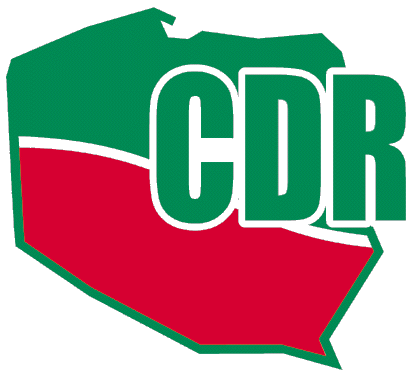 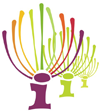 Plan komunikacyjny (Działanie 8)
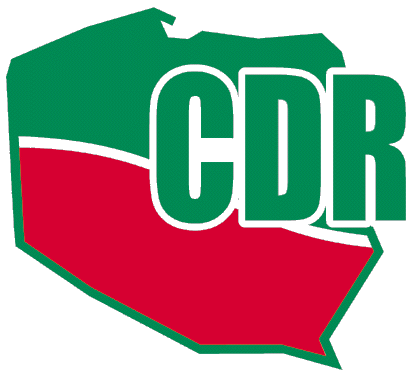 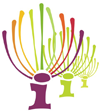 Plan komunikacyjny (Działanie 8)Główne formy realizacji operacji
Punkt informacyjny
Strona internetowa
Materiały promocyjne
Stoiska informacyjne na dużych targach/imprezach – 52
Konferencje / kongresy – 3 (620 uczestników)
Szkolenia / seminaria / spotkania – 150 (11,2 tys. uczestników)
Konkursy / olimpiady – 3
Publikacje – 12
Audycje / spoty telewizyjne i radiowe – 53
Artykuły w prasie - 33
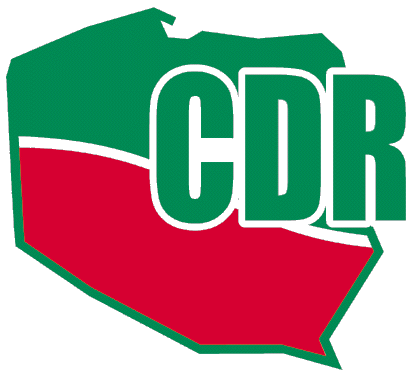